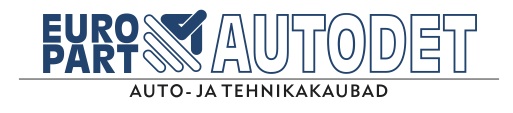 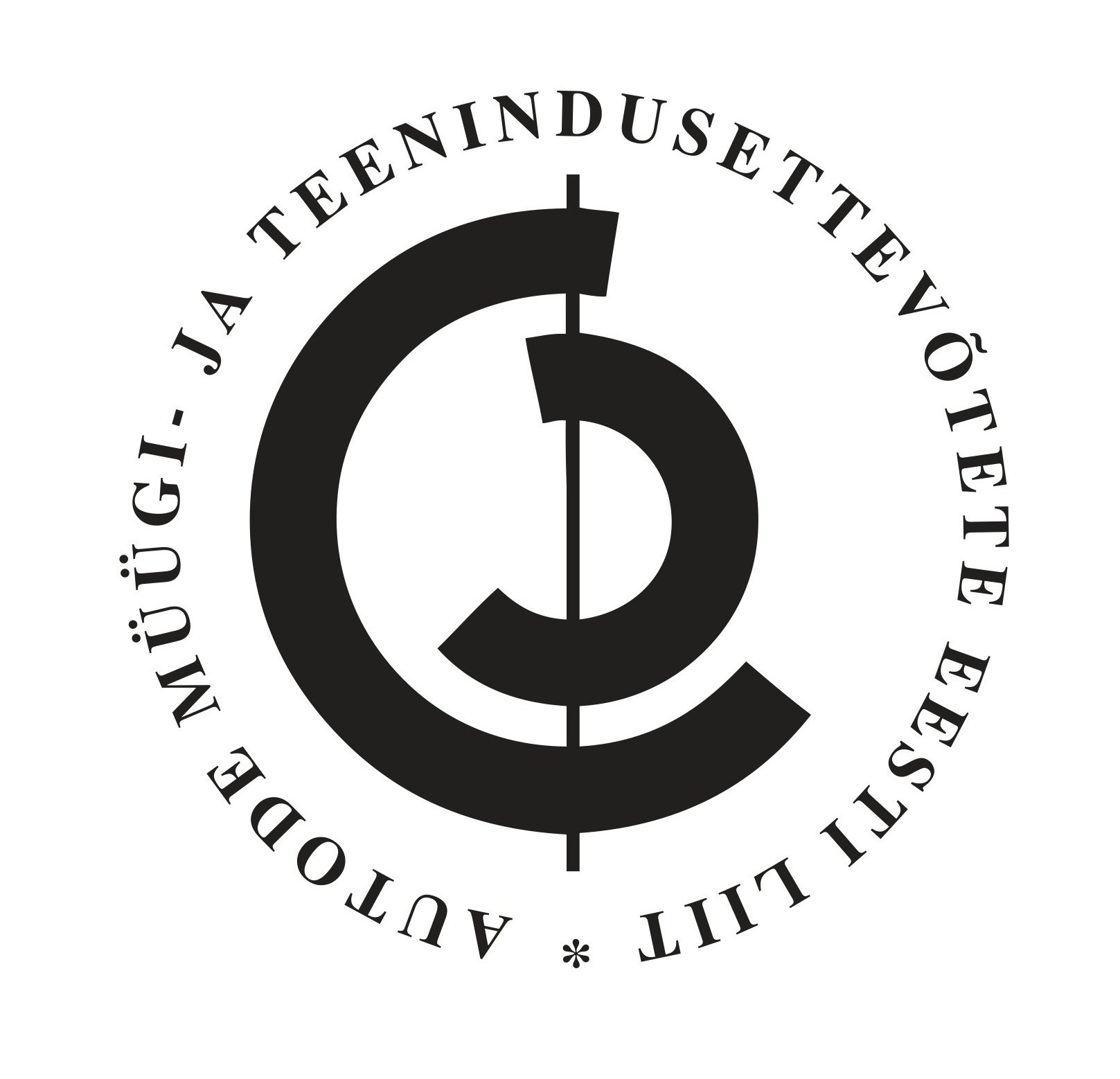 EUROPARTS-AUTODET toetab ja AMTEL esitleb:
6 müüti gaasiautodest
Täna jutuks…
AMTEL kui Eesti autonduse suunav jõud
Eesti autopargi statistika
Müüdimurdmine, nii gaasi poolt, kui vastu
Kokkuvõte
Vaade tulevikku
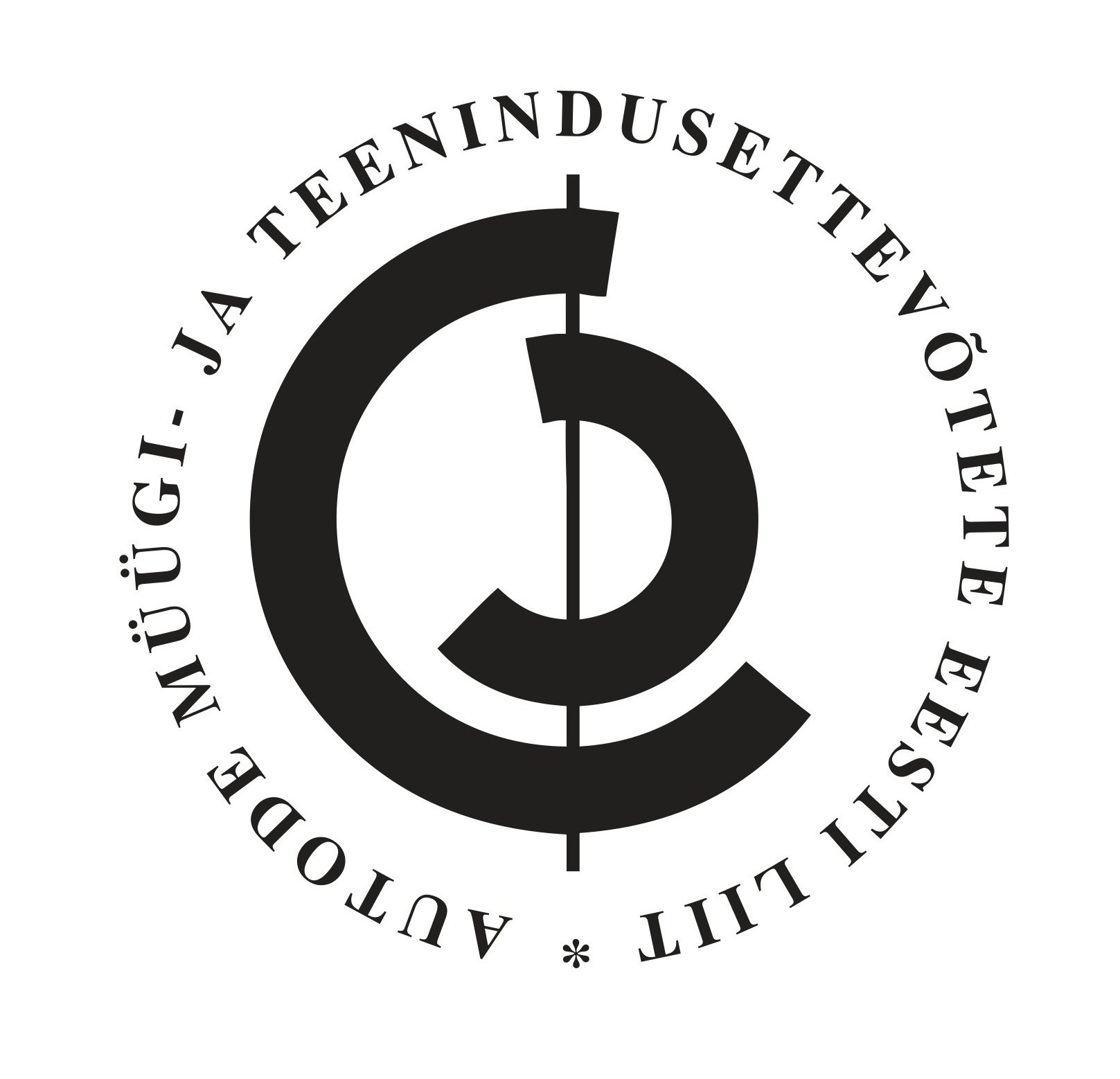 AMTEL numbrites
Asutatud 1993
55 liiget ühendavad kokku ca 150 firmat ja filiaali üle Eesti
Liikmete käive kokku üle 1 mlrd € aastas
Liikmed müünud 1993-2014 ca 400.000 autot
Liikmete töötajate arv 3.300
Kokku investeeritud omakapitali ca 250 milj. €
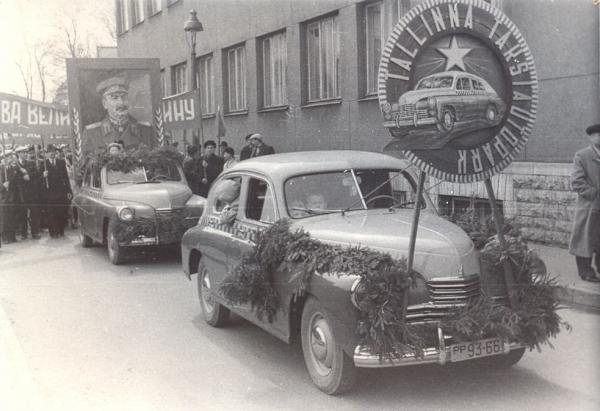 Eesti autopark täna: EU prügikast
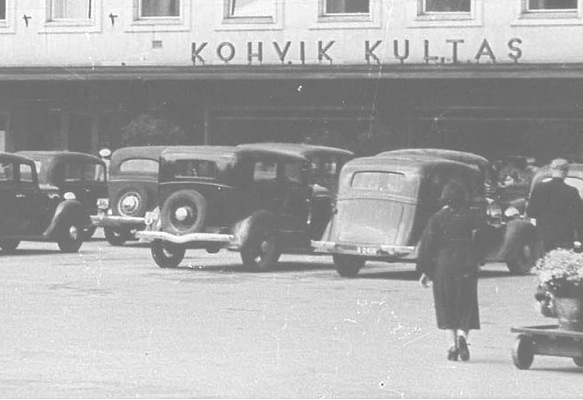 Sõiduautode vanuseline koosseis
Eesti autopark kütuste lõikes
641 717
99 047
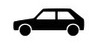 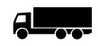 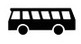 Kütuste jaotus uute müügis 7/2014
1 942
275
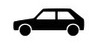 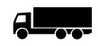 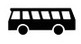 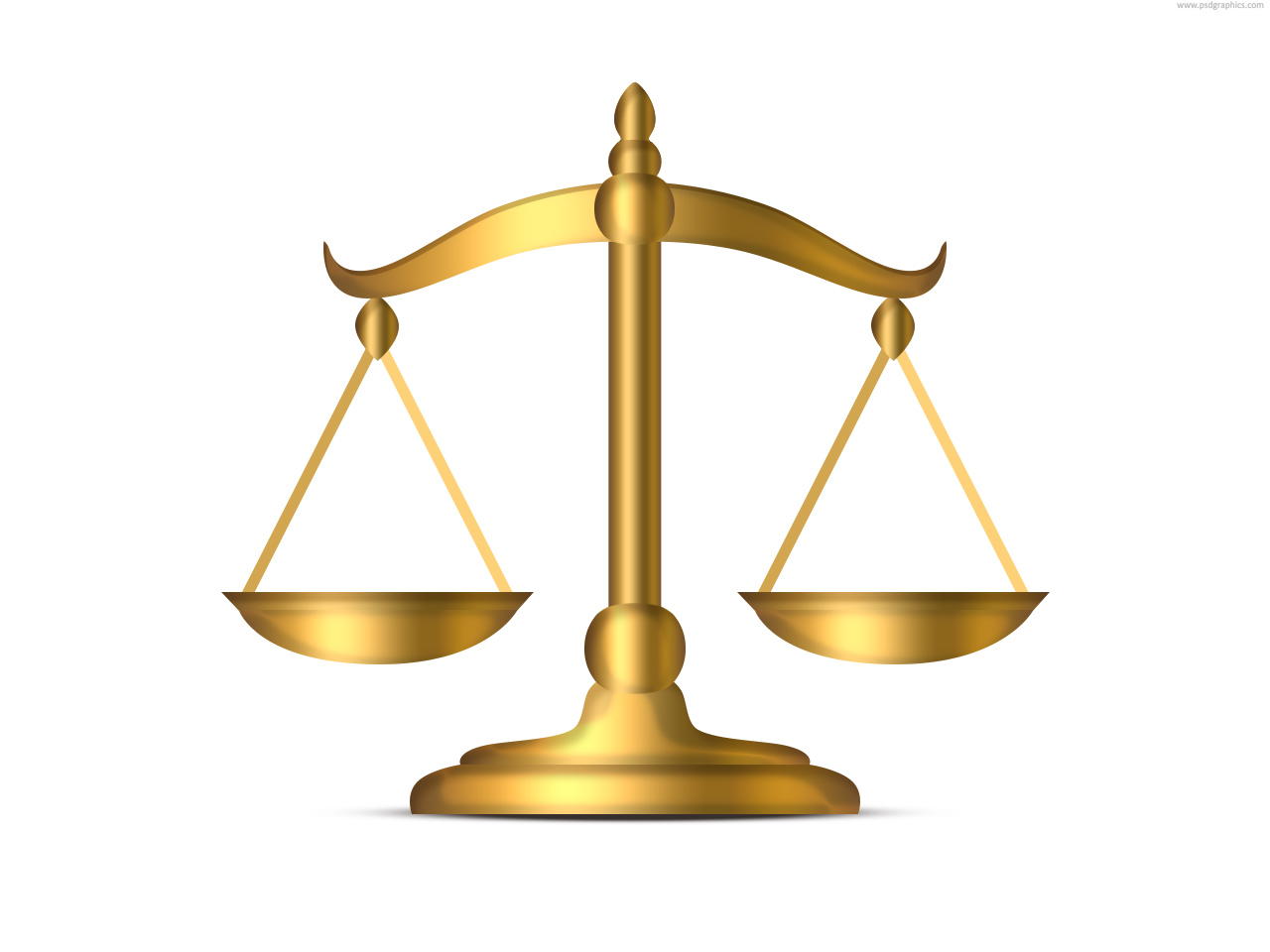 Müüdid või faktid:  gaasiauto …
… on maailmas populaarne
… on ohtlik
Gaas rikub mootorit
… kasutamine on ebamugav
… on soodne
… on strateegiliselt kasulik
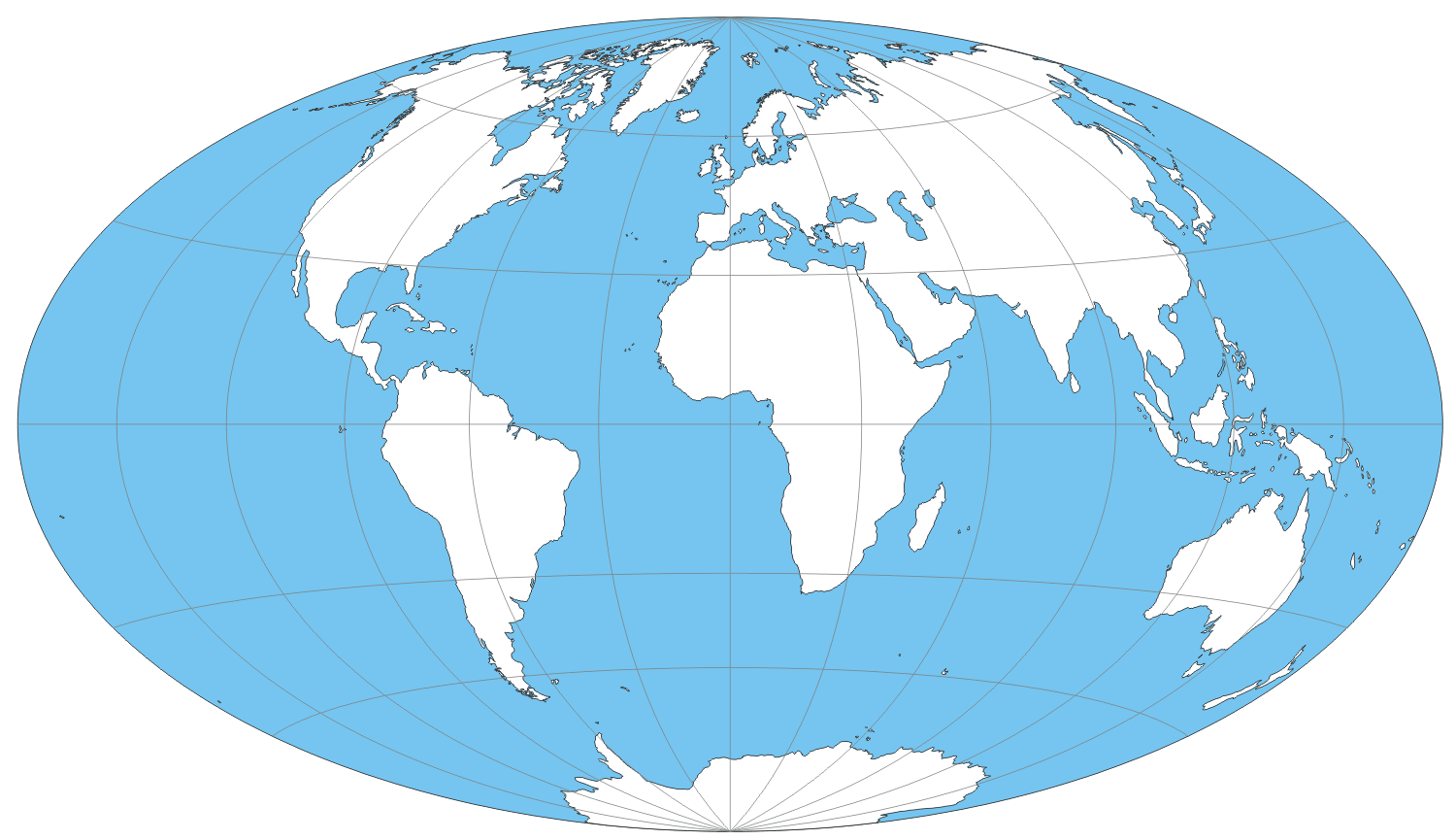 1. Gaasiauto on maailmas populaarne
Rootsi 1%
2. Armeenia 32%
Poola 10%
Saksamaa 1,3%
USA 0,1%
Türgi 19%
L-Korea 12%
ÕIGE
Itaalia 6%
1. Pakistan 61%
3. Boliivia 20%
Tootjate info eri kütuste kohta
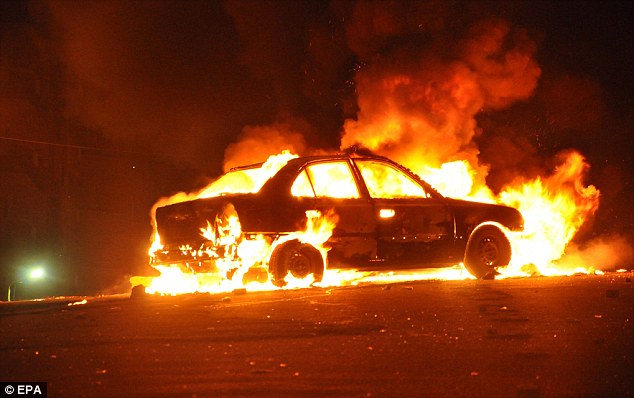 2. Gaasiauto on ohtlik*
Plahvatusohtlik
Tuleohtlik
Mürgine




*Pildil on bensiiniauto
VALE
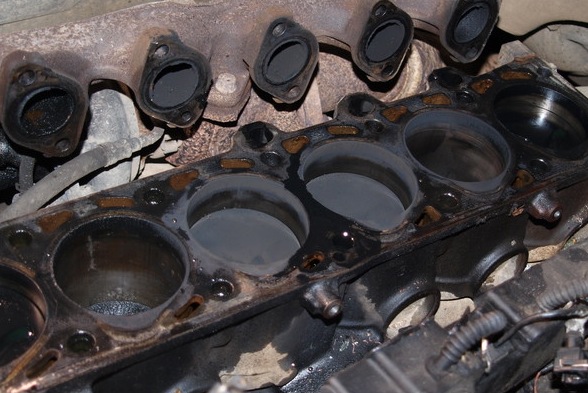 3. Gaas rikub mootorit
Kestab oluliselt vähem
Gaasi kvaliteet on kehv (CNG)
Järelpaigalduse kvaliteediprobleemid: süsteemid ja töö väga kõikuva kvaliteediga
Gaasisüsteemide müüjaid palju, hooldajaid vähe
ÜLDISELT:
VALE
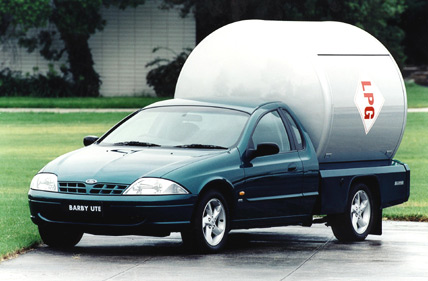 4. Gaasi kasutamine on ebamugav
Tankimine keeruline ja ebamugav
Tanklavõrgustik hõre
Gaas lehkab
Gaasimahuti vähendab pagasiruumi mahtu
Tegevusraadius väike (CNG)
Gaasisüsteemi hooldusvõrk puudub
ÜLDISELT:
VALE
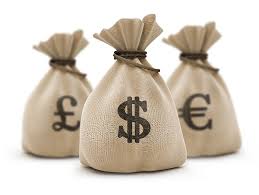 5. Gaasi kasutamine on soodne
Gaasi hind on väga soodne
Tasuvuse juures arvestada gaasisüsteemi hinda
Gaasi kulub bensiinist/diislist  rohkem (10-30%)
Järelpaigaldatud süsteemid kasutavad külmaga soojenemiseni põhikütust
Väike järelturg 
Bensiini- ja diiselautode areng (2020.a. CO2 eesmärk EU-s 95 g/km = 3,8 l/100 km) 
Efekti sõltuvus poliitikutest
ÜLDISELT:
ÕIGE
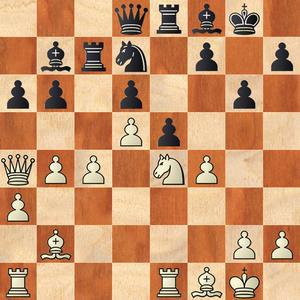 6. Gaas on strateegiliselt kasulik
Alternatiiv bensiinile ja diislile
Lahendab D2020 probleemi
Saastab keskkonda vähem (NOx, CO2, osakesed)
NOx ca 96% vähem, kui diisel ja 68% vähem, kui bensiin
CO2 ca 10 (D)-15%(B) vähem, kui diisel või bensiin
Annab osaliselt strateegilise sõltumatuse
Aitab täita taastuvenergia direktiivi 2009/28/EU
ÕIGE
Kokkuvõte müüdimurdmisest
Positiivsed müüdid põhimõtteliselt kehtivad
Müüdid gaasi vastu ei pea üldiselt paika
Gaasi laiemaks kasutuselevõtuks oleks vaja ühendada jõud, leida sünergia ning maandada riskid
Kokkuvõttes – veidi puhtam keskkond, sõltumatum ja säästvam majandus
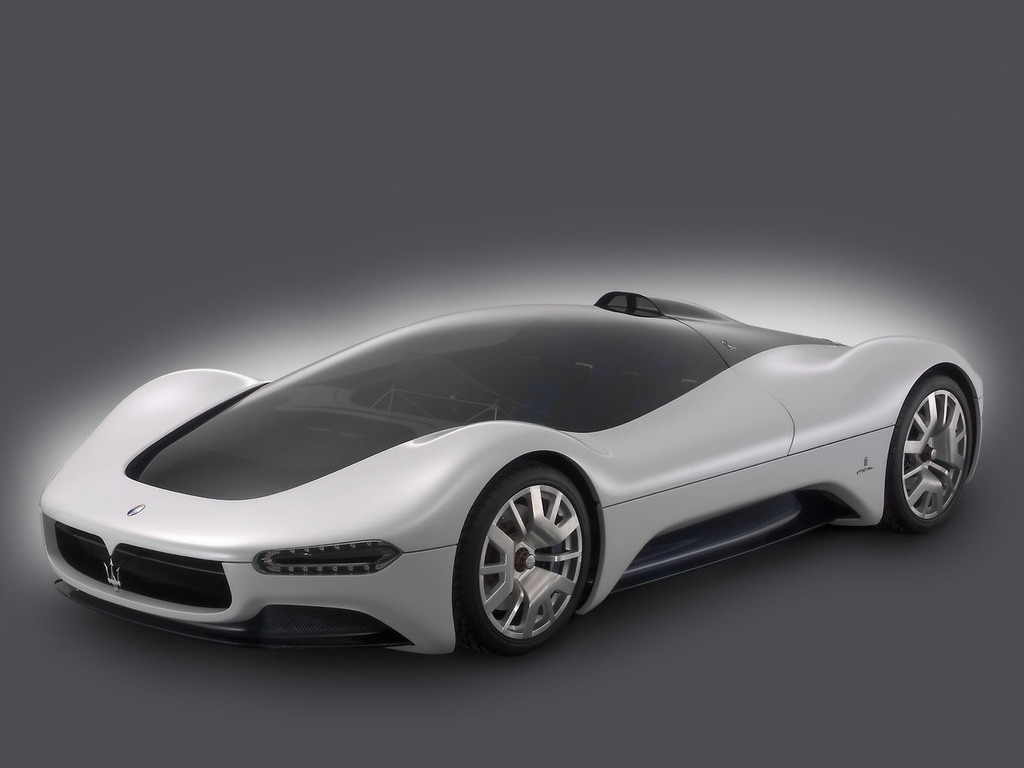 Tulevik
Fossiilsed kütused jäävad lähiajal kasutusse, gaasi osakaal suureneb
Biokütused  leiavad lähiperspektiivis samuti teatud kasutamist 
Alternatiivid põletamisele - neile kuulub kaugem tulevik
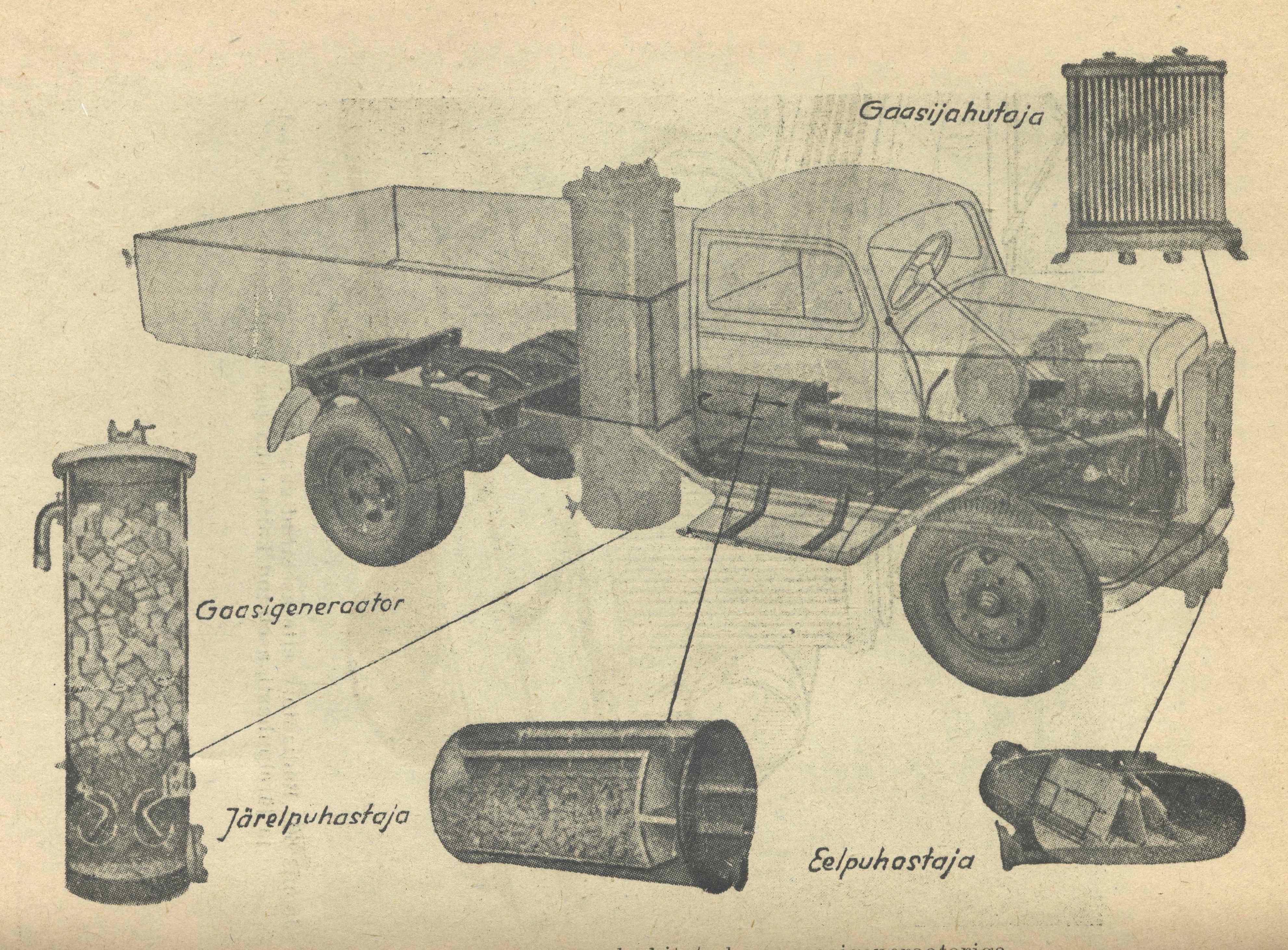 Alternatiiv?